.
VITAMIN E
Dr. M. Arif
3/18/2020
1
.
Contents
.
Introduction and history
Chemical Name of vitamin E is  Tocopherol.
Vitamin E refers to a group of compounds that include both tocopherols and tocotrienols.
 Tocopherols:
                            Contain single bond
 Tocotrienols:
                            Contain double bond
3/18/2020
3
Introduction and HISTORY
.
Main form is Alpha-tocopherol.
Tocopherol was discovered in 1922 by  Herbert McLean Evans and Katharine Scott Bishop.
 First isolated in a pure form by Gladys Anderson Emerson in 1936 at the University of California, Berkeley.
3/18/2020
4
Forms
.
3/18/2020
5
.
Functions
Vitamin E has many biological functions.
     Act as anti-oxidant
  In mitochondrial membranes. 
  In the cell membrane.
      Cell membranes is main target to damage.
     Neutralize free radicals
     (superoxide  O2-)
     (hydroxyl    OH-)
  Enzymatic activities
3/18/2020
6
function
.
gene expression.
Alpha-tocopherol required for normal arterial wall flexibility. 
Vitamin E also plays an important role in the development and function of the immune system.
3/18/2020
7
Deficiency
.
Severe deficiency:
Red blood cell membranes can rupture.
Prolonged deficiency:
Cause neurological problems including Impaired vision. 
Poor muscle coordination.
3/18/2020
8
Deficiency
.
vitamin E and selenium deficiency are cause myopathy and cardiac disease.
Low birth weight can also cause vitamin E deficiency. 
Low absorbing fat is also due to Vitamin E deficiency.
3/18/2020
9
Recommended daily intake
.
3/18/2020
10
.
Toxicity of vitamin e
Double vision:
   The simultaneous perception of two images, usually overlapping, of a single scene or object.
Easy bruising:
   Small blood vessels (capillaries) beneath the     skin break easily and frequently.
3/18/2020
11
.
Toxicity of vitamin e
Vitamin E can act as an anticoagulant, increasing the risk of bleeding problems
   Vitamin E vs Vitamin K
   INVERSE RELATION
 Excess Vitamin E result low the vitamin K.
3/18/2020
12
Cholesterol and Vitamin. E
.
Proteins are attached to fats to facilitate their transport though the bloodstream. 
Example
 Low density lipoproteins (LDL)
 high density lipoproteins (HDL)
3/18/2020
13
.
VITAMIN E in SUPPLIMENT
Vitamin E supplements must be taken with food for proper absorption.
Two types
 Natural vitamin E in supplements is designated by a “d” as d-alpha-tocopherol.
 Synthetic vitamin E is designated with a “dl” as dl-alpha-tocopherol.
3/18/2020
14
VITAMIN E AS SUPPLIMENT
.
Hoffman-La Roche was the first to mass- produce vitamin E.
Today ascorbic acid are produced synthetically from glucose
Many consumers believe that vitamin E is beneficial.
 About 30 percent of the U.S. adult population takes supplemental vitamin E. 
Currently vitamin E is the most widely used vitamin supplement in the world.
3/18/2020
15
.
ABSORPTION OF VITAMIN E
In rats approximately 50% of alpha-tocopherol is bound to high density lipoproteins (HDL).
After intestinal absorption and transport alpha-tocopherol is mostly transferred to parenchymal cells of the liver.
Little vitamin E is stored in the non-parenchymal cells.
3/18/2020
16
ABSORPTION OF VITAMIN E
.
Most alpha-tocopherol is located in the mitochondrial fractions and in the endoplasmic reticulum.
3/18/2020
17
.
Sources of vitamin e
Vitamin E in 100g
       Fruit:                                           Vegetable:
       Avocado 2mg                            Spinach 2.1mg
       Mango 1.1mg                            Pumpkin 1.3mg
       Nut/Grain:                                  Chilli powder
       Almonds 26.2mg                          1.49mg        
       Pines nut 2.6mg
   Vitamin E is easily destroyed by heat and oxidation
3/18/2020
18
Precaution
.
Take only the RDA for vitamin E daily.
Always take vitamin E supplements with a full glass of water.
If you miss a dose of vitamin E do not double your next dose.
3/18/2020
19
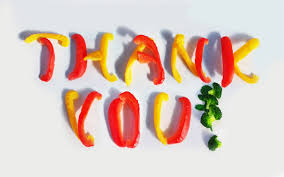 3/18/2020
20